Torture and forced psychiatry
Tina Minkowitz
CRPD course Fall 2017
©2017
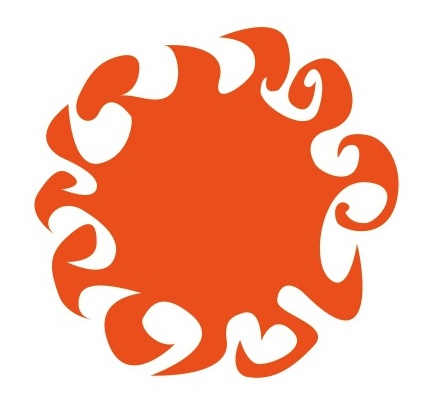 Outline
General issues
Definitions of torture and application to psychiatric interventions
WNUSP framing in CRPD negotiations
CRPD prohibition of forced interventions
Application of torture framework
Challenges and opportunities
Reparations
Approaching this issue
Impact on victims, as survivor activists working as human rights defenders, and survivors seeking justice
Defensive reactions of perpetrators and apologists
Legal and moral claims through impersonal language of law
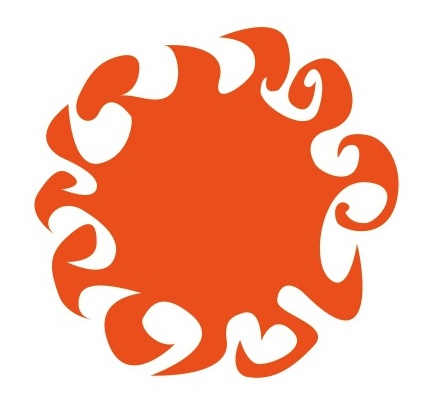 Survivor knowledge
Need to make sense of what happened to us
No words specifically describe forced psychiatry as a crime or act of violence
State repression, rape/sexualized violence, enslavement, dehumanization, persecution, torture
Literal or metaphor or analogy?
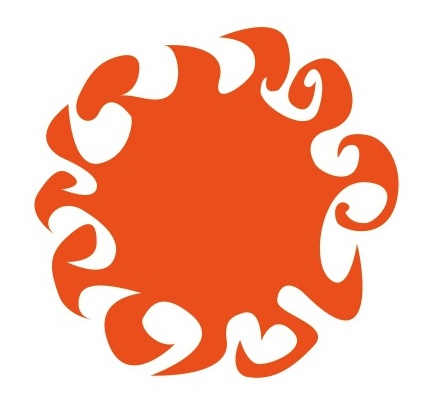 UN definition of torture
CAT article 1
For the purposes of this Convention, 
the term "torture" means any act by which severe pain or suffering, whether physical or mental, is intentionally inflicted on a person
for such purposes as obtaining from him or a third person information or a confession, punishing him for an act he or a third person has committed or is suspected of having committed, or intimidating or coercing him or a third person, or for any reason based on discrimination of any kind, 
when such pain or suffering is inflicted by or at the instigation of or with the consent or acquiescence of a public official or other person acting in an official capacity.
 It does not include pain or suffering arising only from, inherent in or incidental to lawful sanctions.
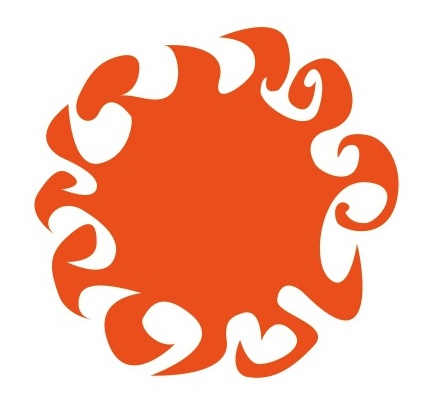 Other definitions
Note that CAT allows for wider definitions
See also ICCPR Article 7 and its General Comment 20 para 3
Inter-American Convention to Prevent and Punish Torture, Article 2 includes:
Torture shall also be understood to be the use of methods upon a person intended to obliterate the personality of the victim or to diminish his physical or mental capacities, even if they do not cause physical pain or mental anguish.
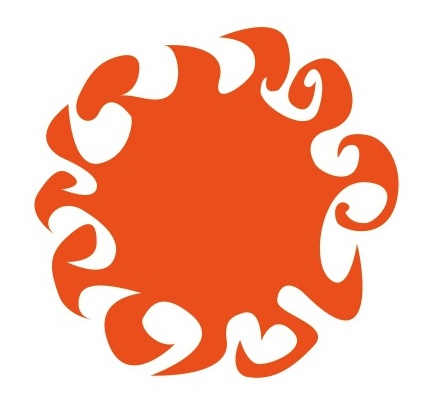 First UN Special Rapporteur on Torture
Kooijmans in 1986
119.  The following list, which is not exhaustive, refers to some methods of physical torture:
Electric shocks – Shocks of variable intensity to any part of the body, causing intensive muscular contractions
Administration of drugs, in detention or psychiatric facilities - … neuroleptics, that cause trembling, shivering and contractions, but mainly make the subject apathetic and dull his [or her] intelligence
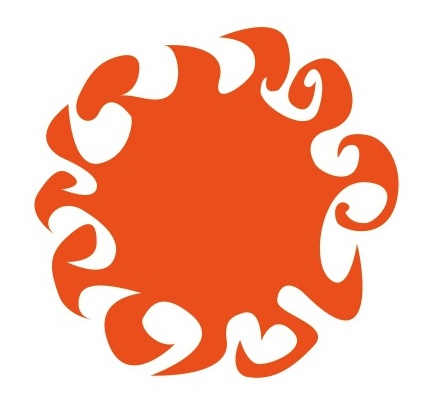 WNUSP text proposal for CRPD
Everyone has the right not to be subjected to forced or coerced interventions of a medical nature or otherwise, aimed at correcting, improving, or alleviating any actual or perceived impairment.
Picked up in Working Group text (arts 11, 12 and 21 later renumbered), later by SRT Manfred Nowak (para 47)
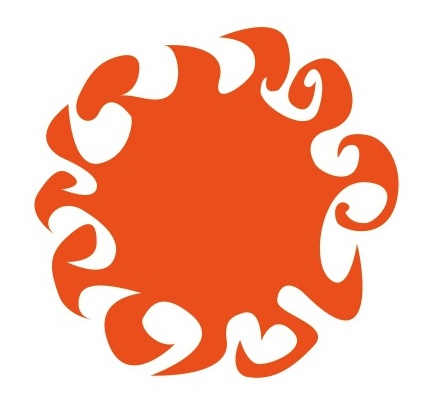 Survivorship and Reparation
Survivors confront the damage with whatever resources we have – self-care, anger, grief, writing, art, caring for land or animals or children, survivor movement
How can society support us?
Recognition that our human rights were violated
Reparation including guarantees of non-repetition
Limits of recognition and reparation? Power?
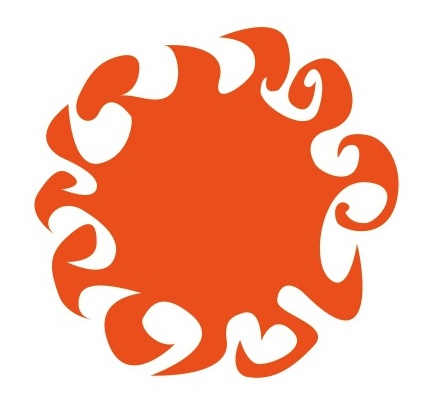 CRPD
Arts 15, 16 and 17 generally protect the right to be free from torture, ill-treatment, other violence and abuse
Art 14 protects equal right to liberty and security of the person and prohibits disability-based detention
Art 12 guarantees legal capacity – the right to make one’s own decisions
Art 25 requires health care on the basis of free and informed consent
See Nowak 2008 para 44 for early exposition
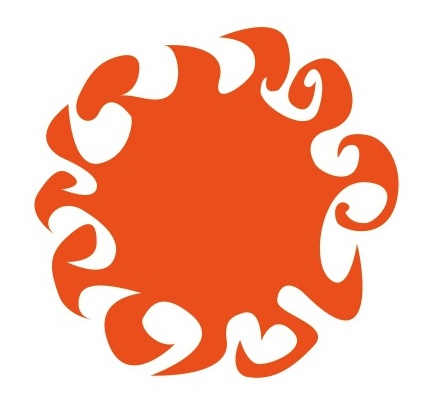 Application of torture framework
Nowak 2008 – CRPD complementary to anti-torture framework, applies disability non-discrimination
Méndez 2013 – promotes ‘absolute ban’ on forced psychiatric interventions but self-contradictory on issue of liberty, see also letter to WPA re ‘based solely on disability’
CRPD Committee 2014 and 2015 – accepts that forced psychiatric interventions violate right to legal capacity and right to be free from torture and other ill-treatment
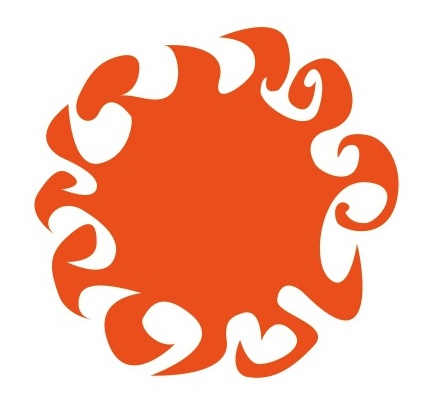 Obstacles and opportunities
SPT conflicts with CRPD standards (see also CAT, ICCPR GC35 para 19)
Working Group on Arbitrary Detention largely follows CRPD standards, but practice?
CERD, CEDAW, CRC, CESCR Committees positive towards CRPD prohibition of forced treatment and commitment
OPCAT monitoring - will National Torture Prevention Mechanism follow CRPD?
Equal Rights Trust, APT, HRW – NGOs as potential allies
CRPD country reviews, optional protocol cases pending on forced treatment
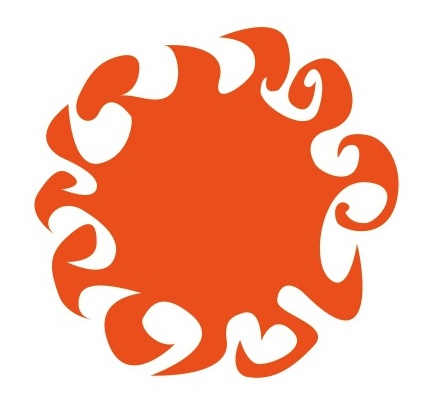 Reparations
Satisfaction
Guarantees of non-repetition
Restitution
Compensation
Rehabilitation
Truth and reconciliation?
Apologies?
Individual/systemic